Organisational Structure
Objectives
Understand the need for organisational structure. 
Describe and explain workforce roles and hierarchy in an organisation.
Internal structure of firms
In small firms:
Each worker may undertake a range of roles
The structure may be informal and fluid

As firms grow bigger:
The roles and responsibilities of each worker must become clearer
A more formal structure is necessary
Workforce roles
Leadership & managerial roles include:
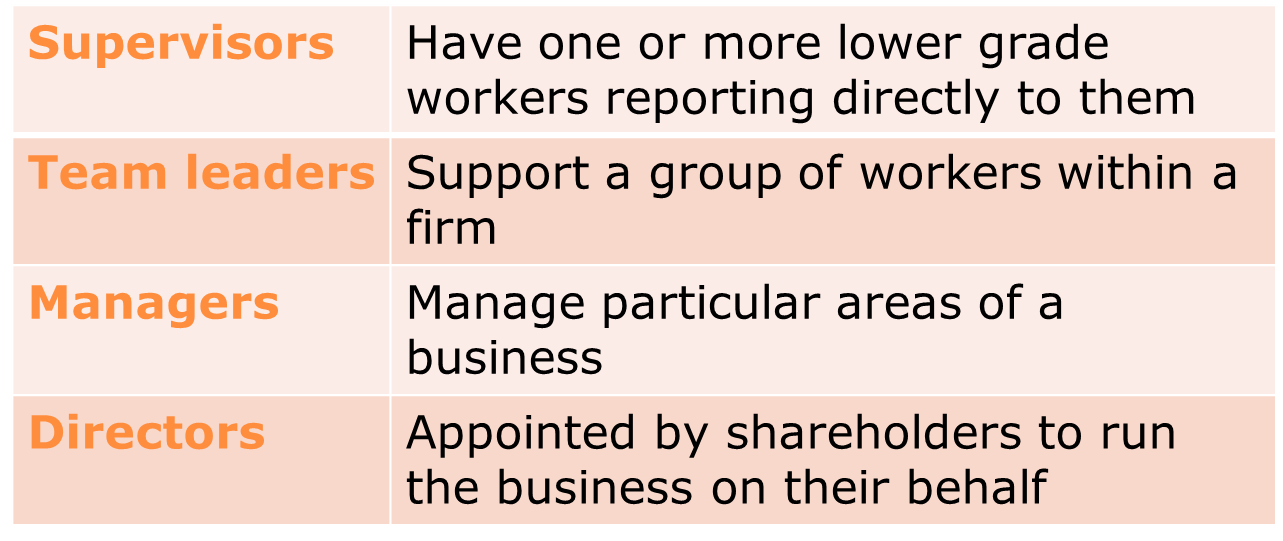 Organisation charts
Tall organisations
These have:
Many layers
Small spans of control

Characteristics of tall organisations:
High levels of control (appropriate for unskilled workers)
More opportunities for promotion
Poor communication as information has to pass through the many layers
Flat organisations
Flat organisations have:
Few layers
Large spans of control

Characteristics of flat organisations:
Low levels of control (suitable for skilled, experienced & motivated workers)
Better communication
Managers must delegate work due to larger spans of control, motivating employees